House Structure and Support
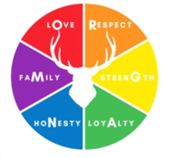 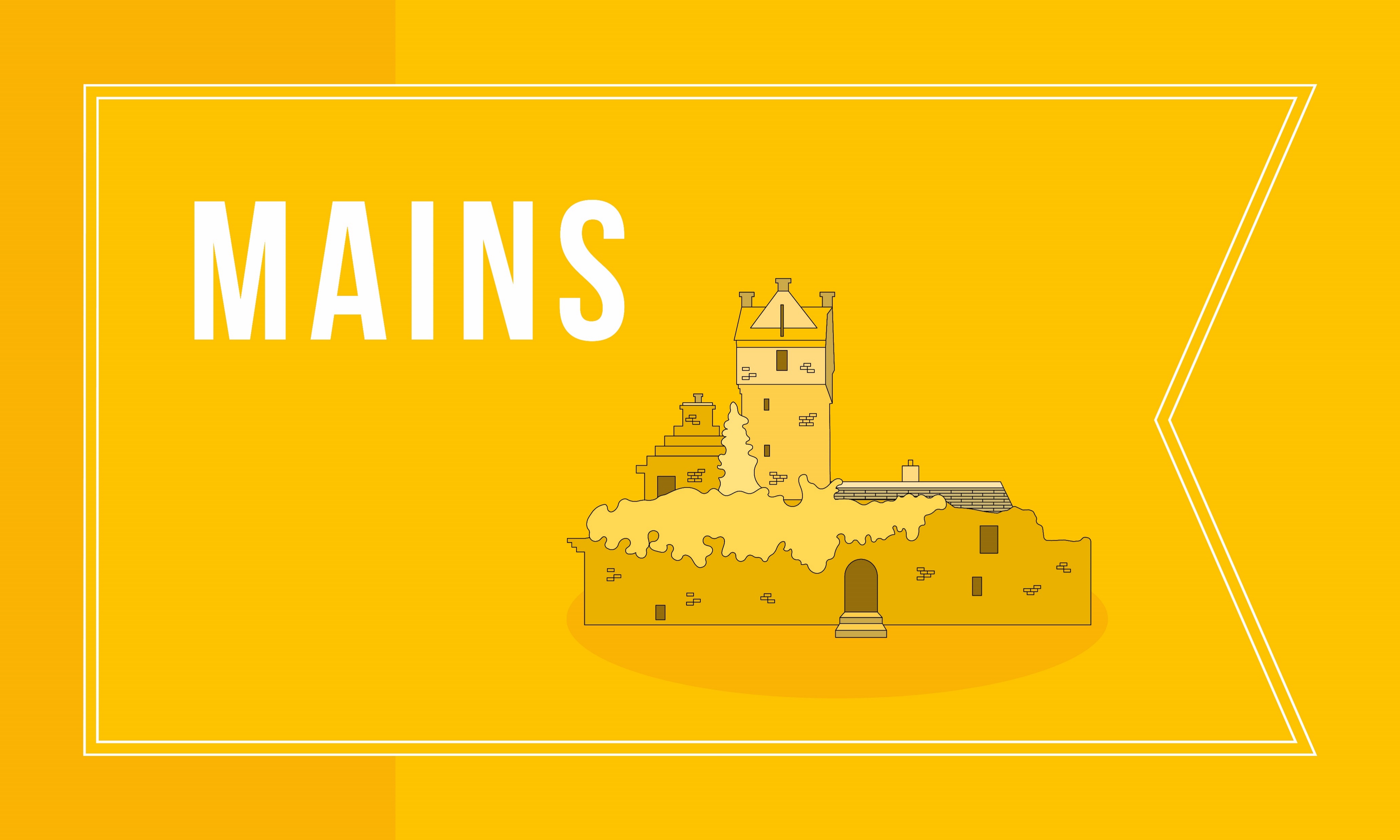 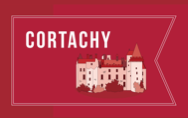 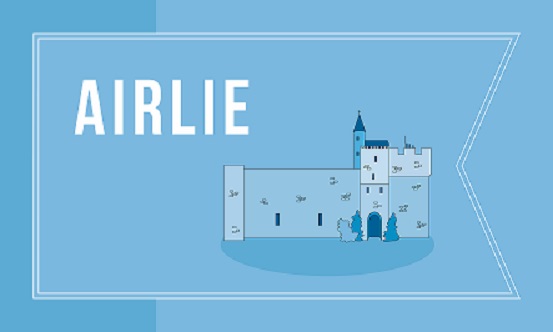 Each House has 2 Guidance Teachers. Each pupil has a designated Guidance Teacher.
Support for Learning
Curriculum
Pupil Leadership
Specialist Support
External Support
Parental Support